How To Build Live-Giving,
Mentoring Friendships.
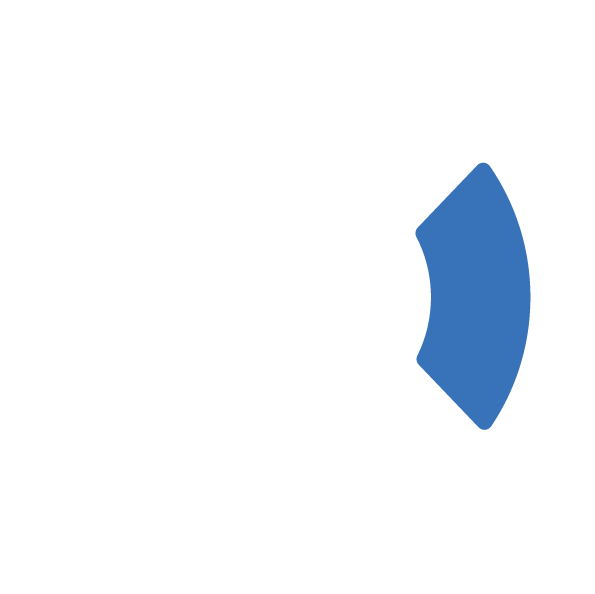 THE LEADER’S CIRCLE
Solitude is a gift from God. Isolation is a tool of the enemy.
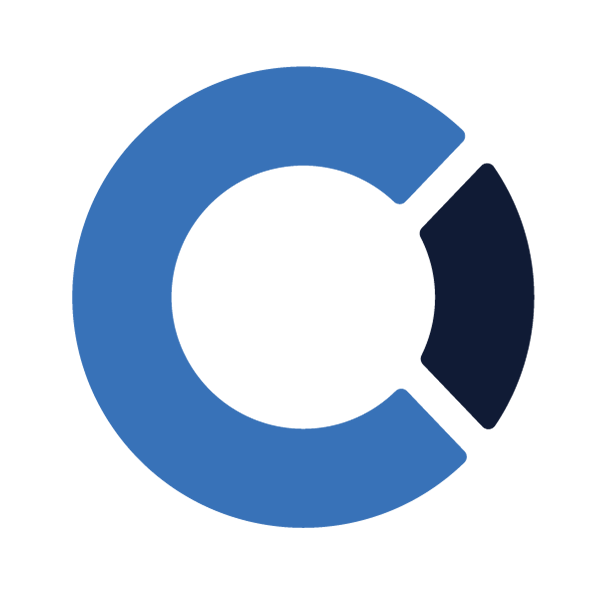 THE LEADER’S CIRCLE
We’ve never been more connected as a culture and never felt
more alone.
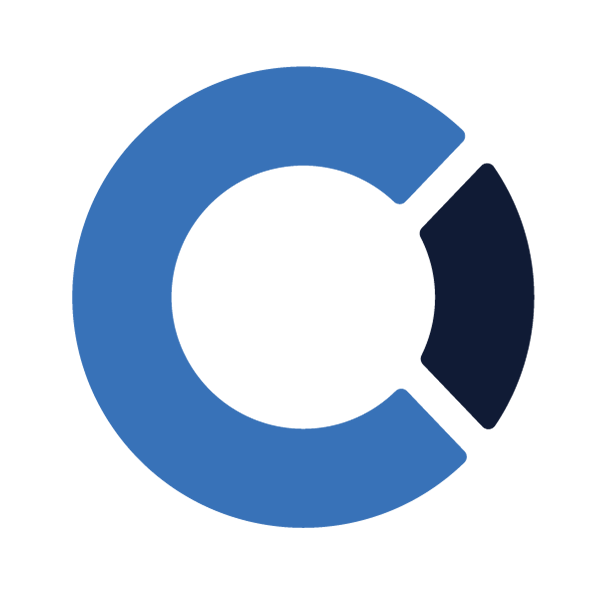 THE LEADER’S CIRCLE
Leadership surrounds you with people but can leave you
feeling utterly alone.
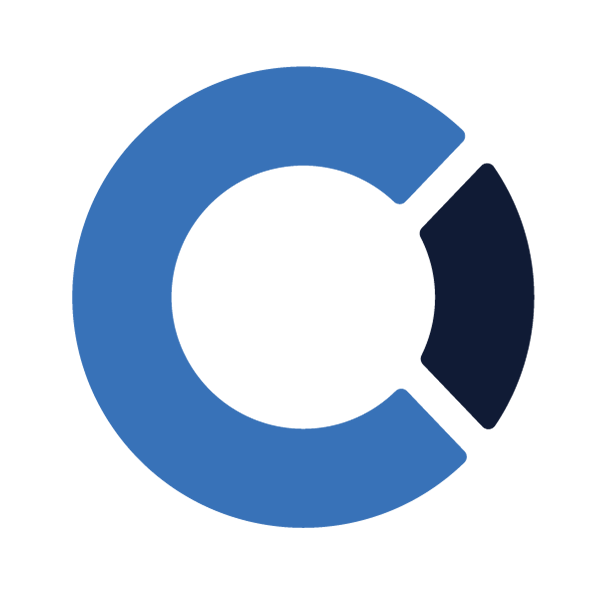 THE LEADER’S CIRCLE